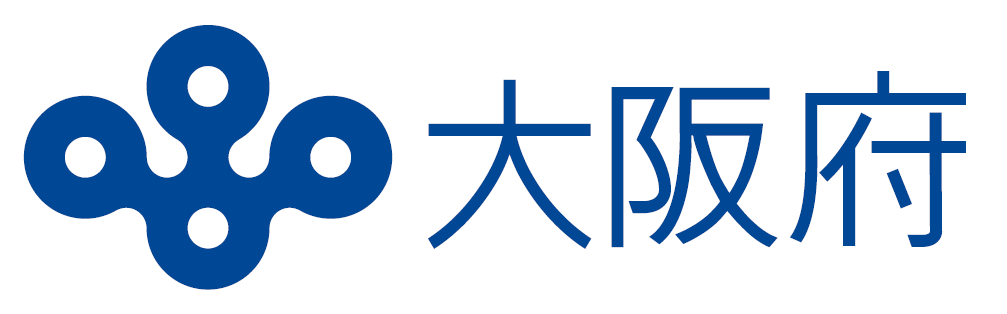 バイオプラスチック製品開発支援事業補助金
大阪府では、脱炭素や海洋プラスチックごみ問題の解決に寄与するバイオプラスチックを活用した製品の開発の取組みを支援します。　2025年大阪・関西万博の機会を活用して、バイオプラスチックを活用する製品のビジネス化を促進するため、意欲のある企業の皆様からの応募をお待ちしています。
追加公募期間：令和７年６月16日(月)～７月16日(水)
＜補助対象事業＞
府内中小企業が、バイオプラスチック製品の開発に向けて、原材料メーカーやプラスチック利活用企業等と連携し、万博の機会を活用して、万博後のビジネス化をめざす取組み（プロジェクト）
製品開発
プロジェクト
※特に令和7年度においては、万博の機会を活用して会場内外で披露する
　展示品を、万博後に製品として市場展開していくための取組みを支援します。
＜補助対象経費＞
バイオプラスチック製品開発に係る経費
（原材料費、試作・製造・改良に要する経費、外注費、事務費　等）
＜経費補助金額・補助率・採択予定件数＞プロジェクトに含まれる府内中小企業が１社の場合　：上限300万円・1/2補助
府内中小企業が複数の場合　：上限500万円・1/2補助
追加公募における採択予定件数：２件程度
補助上限
500万円
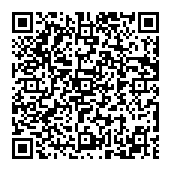 応募方法等の詳細は下記ホームページからご確認ください。
公募要領及び応募申請書等は下記ホームページからダウンロードできます。
応募方法
https://www.pref.osaka.lg.jp/o110020/energy/bioplastics_business/hojo_r7.html
【参考】追加公募スケジュール(予定)
【お問い合わせ先】
大阪府 商工労働部 成長産業振興室
産業創造課　グリーンビジネスグループ
TEL：06-6210-9269
Email：green@gbox.pref.osaka.lg.jp
6月        7月　 　 　  8月　　　　　　　　3月
事業
実施
審査・
事業採択
6/16～7/16
公募